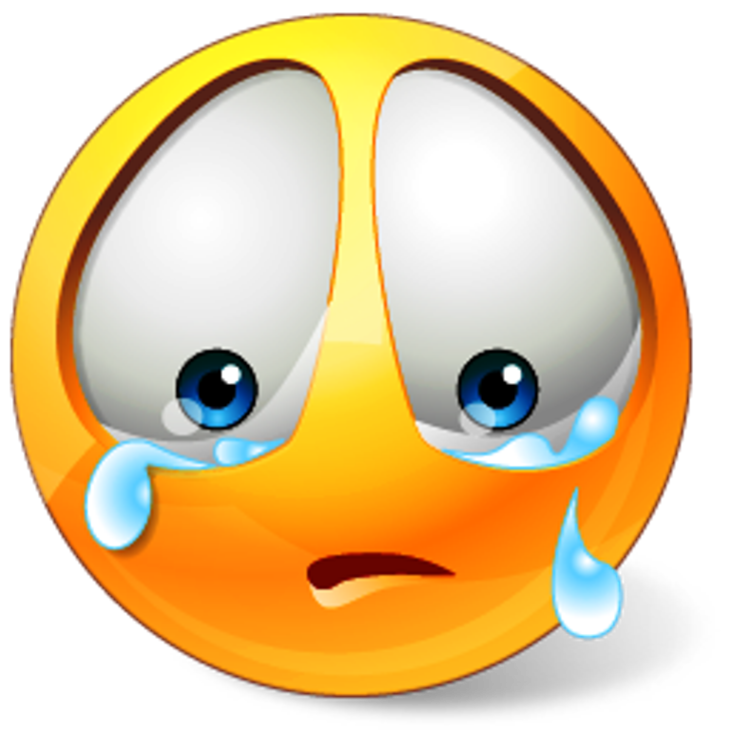 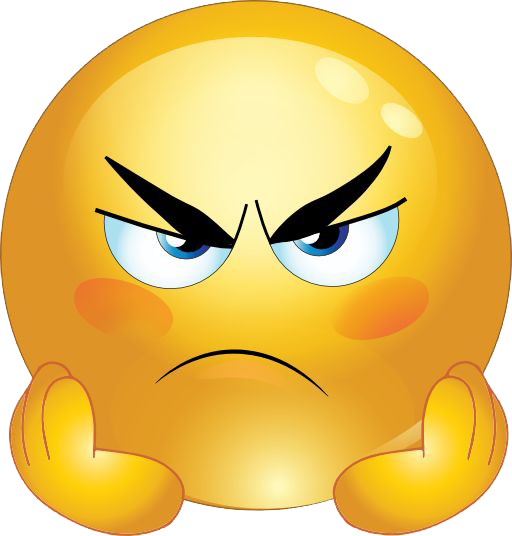 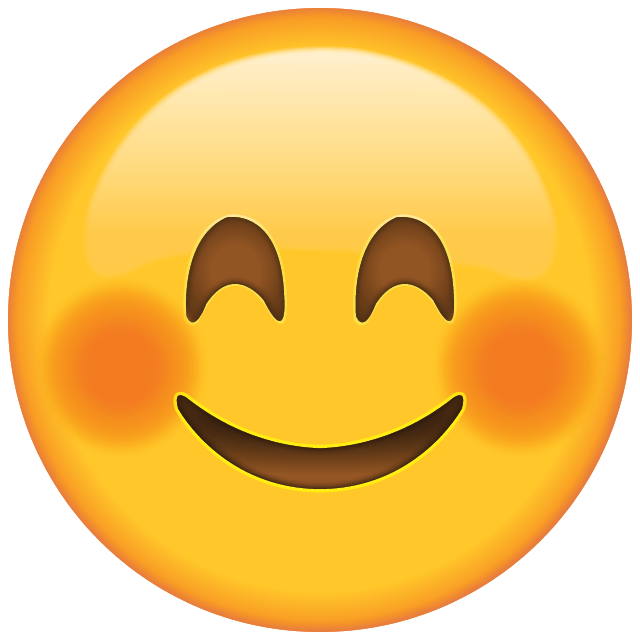 ЕМОЦИЈЕ
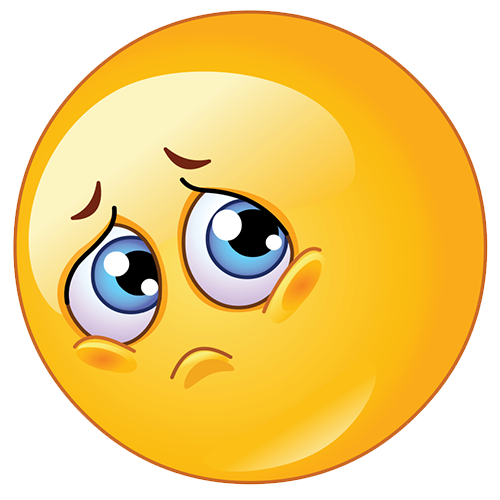 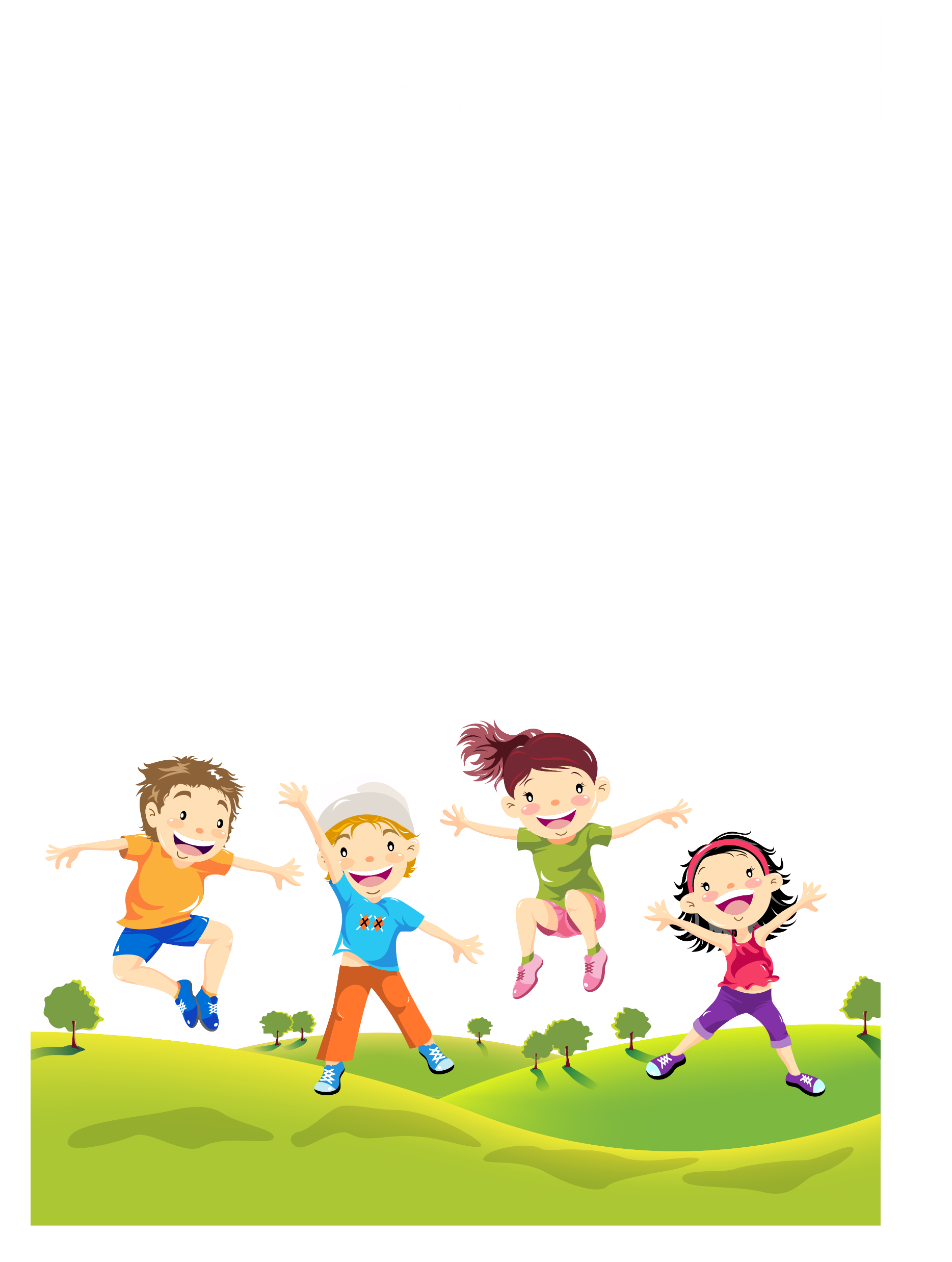 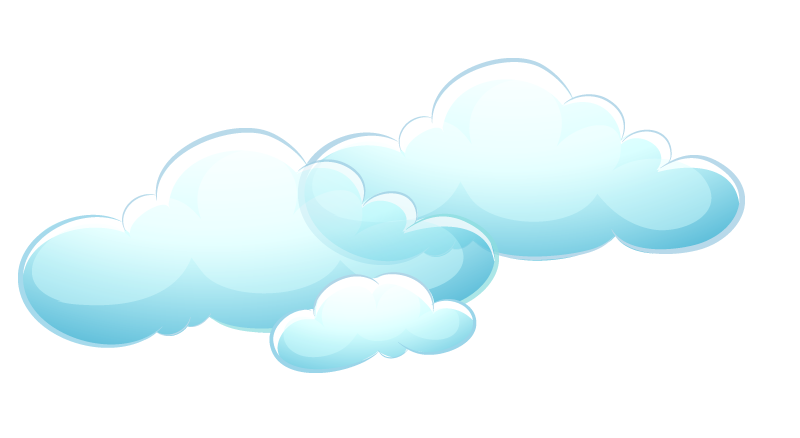 КАДА САМ ЉУТ
КАДА САМ СРЕЋАН
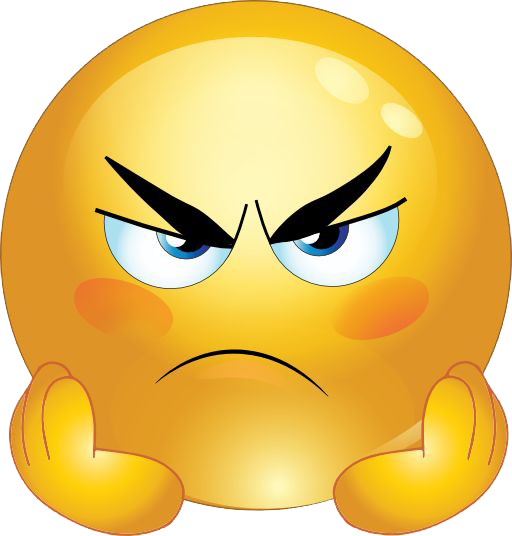 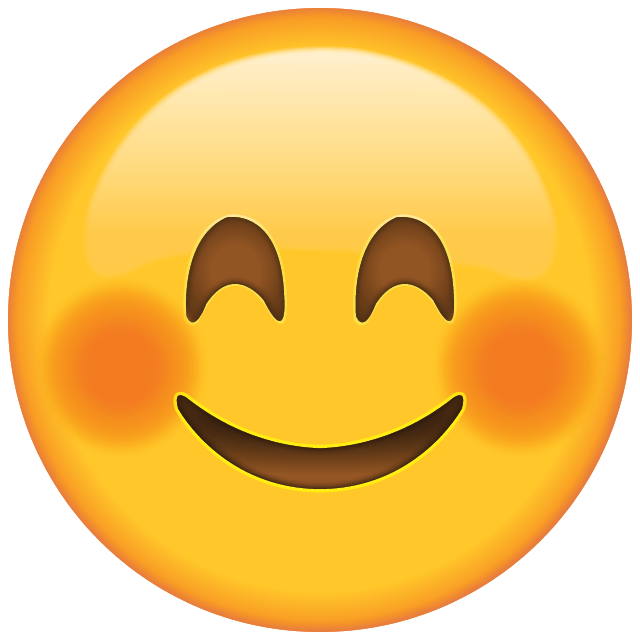 ОВО САМ ЈА
КАДА САМ ТУЖАН
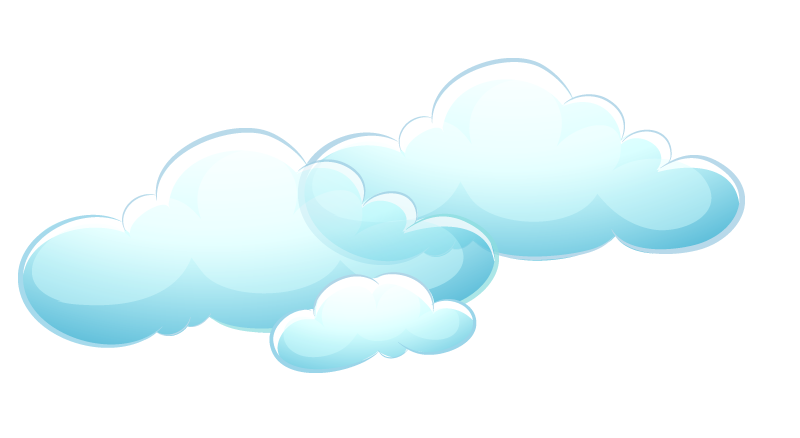 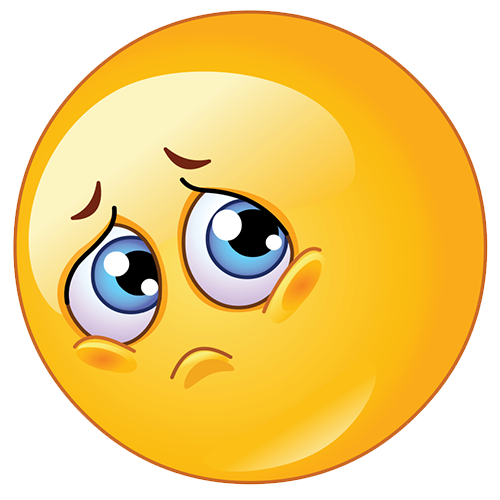 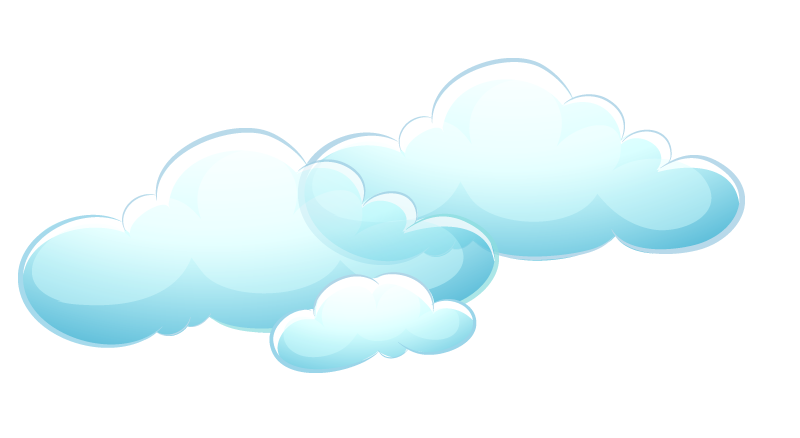 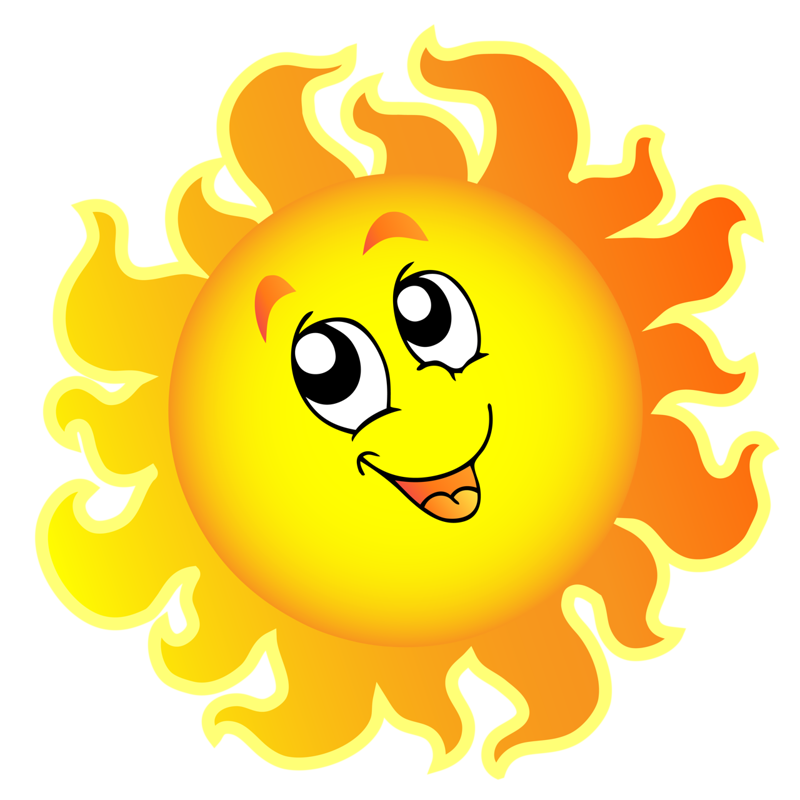 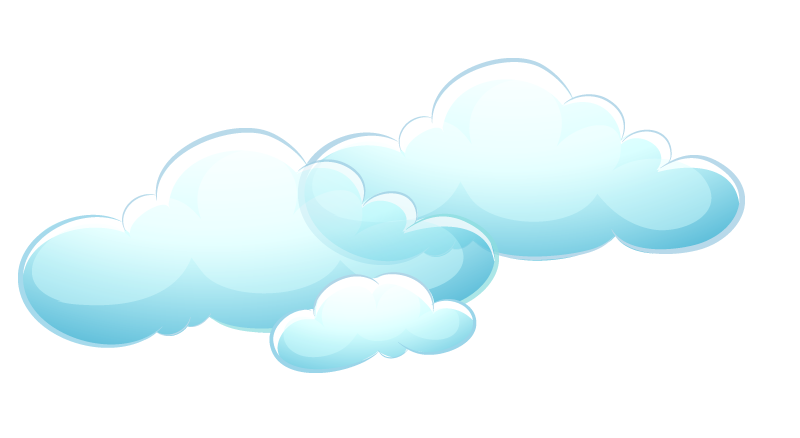 ТУЖНА БУБАМАРА
ПЛАКАЛА ЈЕ У САМОЋИ
НА МИРИСНОМ ЦВИЈЕТУ,
НИКО ОД ЊЕ НИЈЕ БИО, ТУЖНИЈИ НА СВИЈЕТУ.
ЈЕДНЕ НОЋИ БУБАМАРА 
ЈАКО ТУЖНА БИЛА,
НЕКО ЈОЈ ЈЕ САКРИО                            ТАЧКИЦЕ СА КРИЛА.
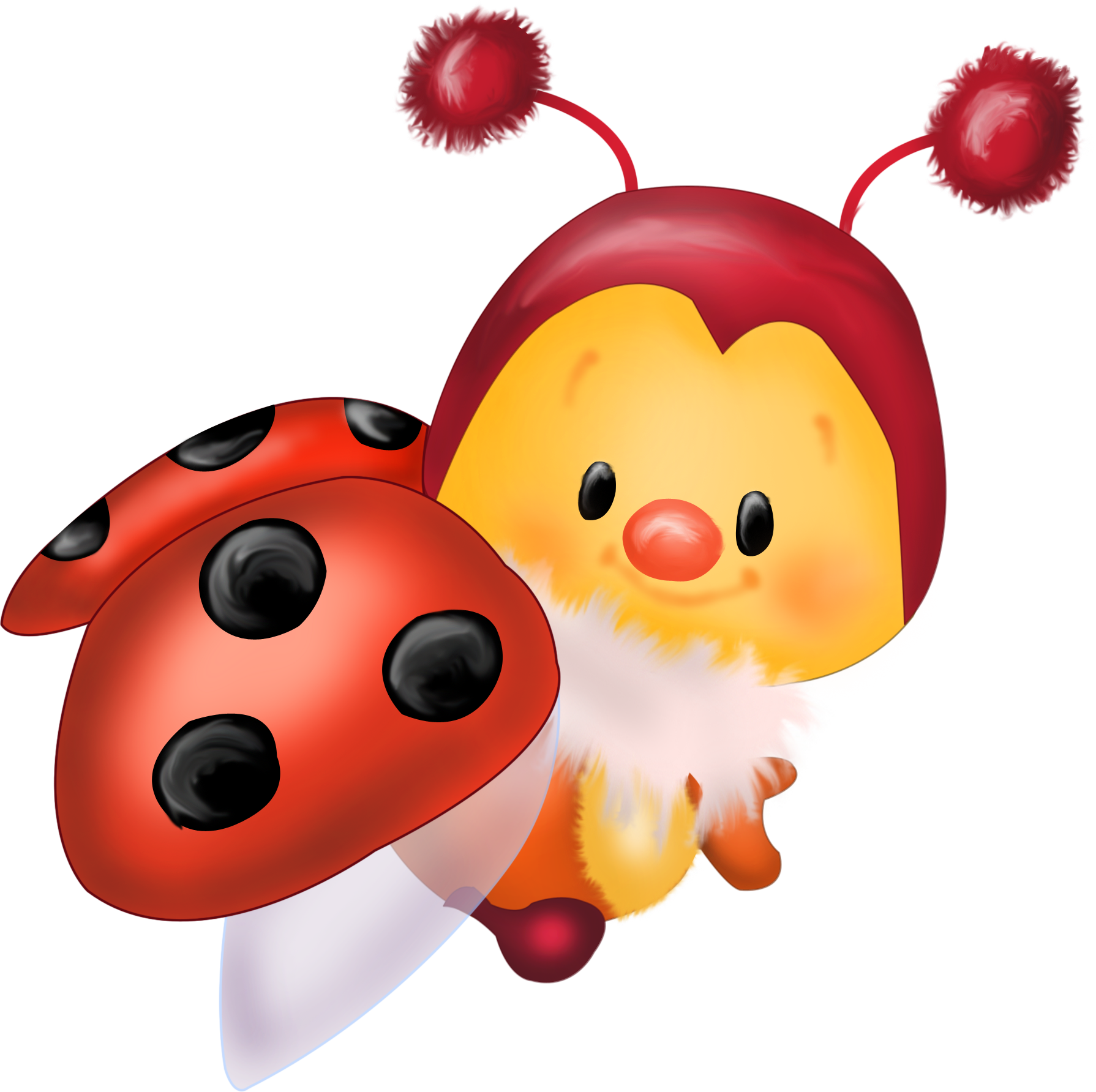 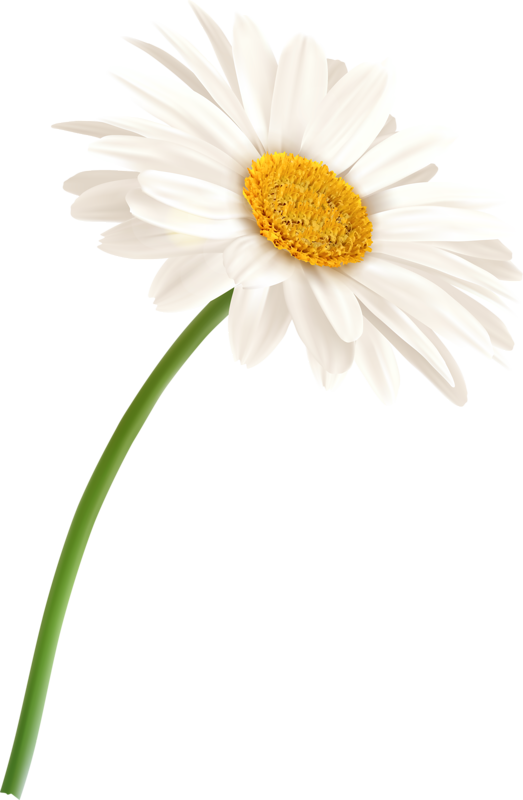 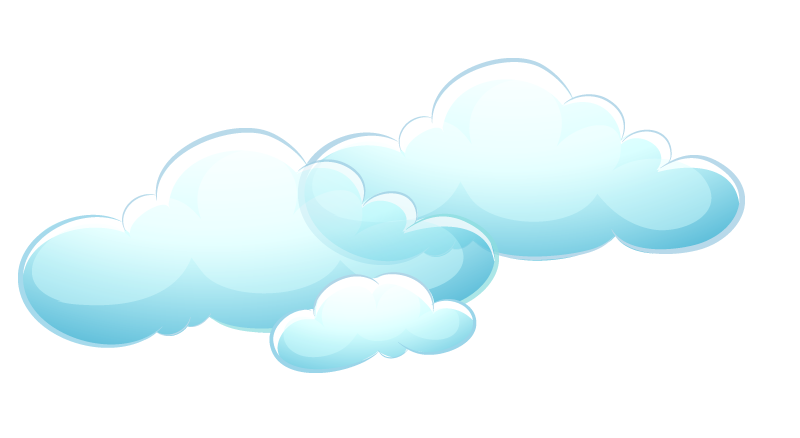 У ЗОРУ ЈЕ ДОШЛО СУНЦЕ,
ПРЕСРЕТНА ЈЕ ОНА БИЛА
ВРАТИЛО ЈОЈ ОНО ОПЕТ,
ТАЧКИЦЕ НА КРИЛА.
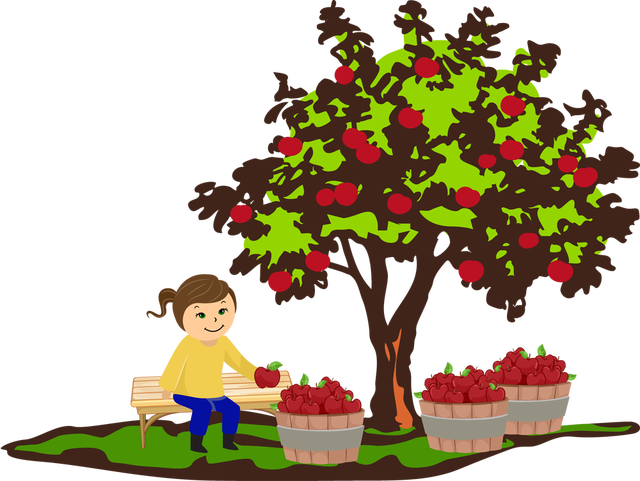 НАША ПРИЧА
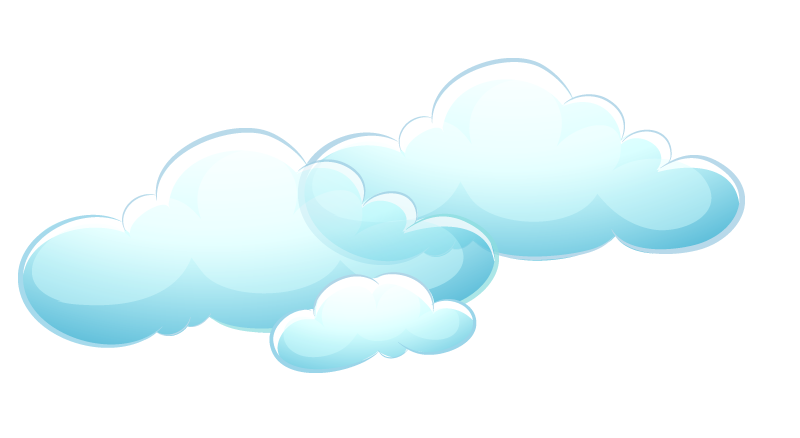 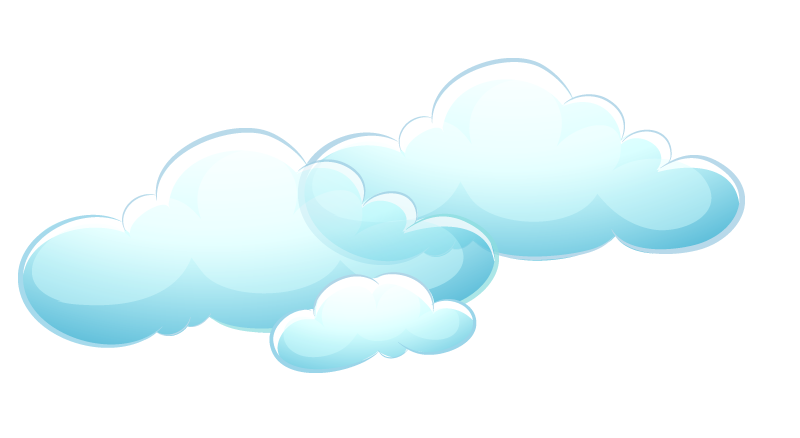 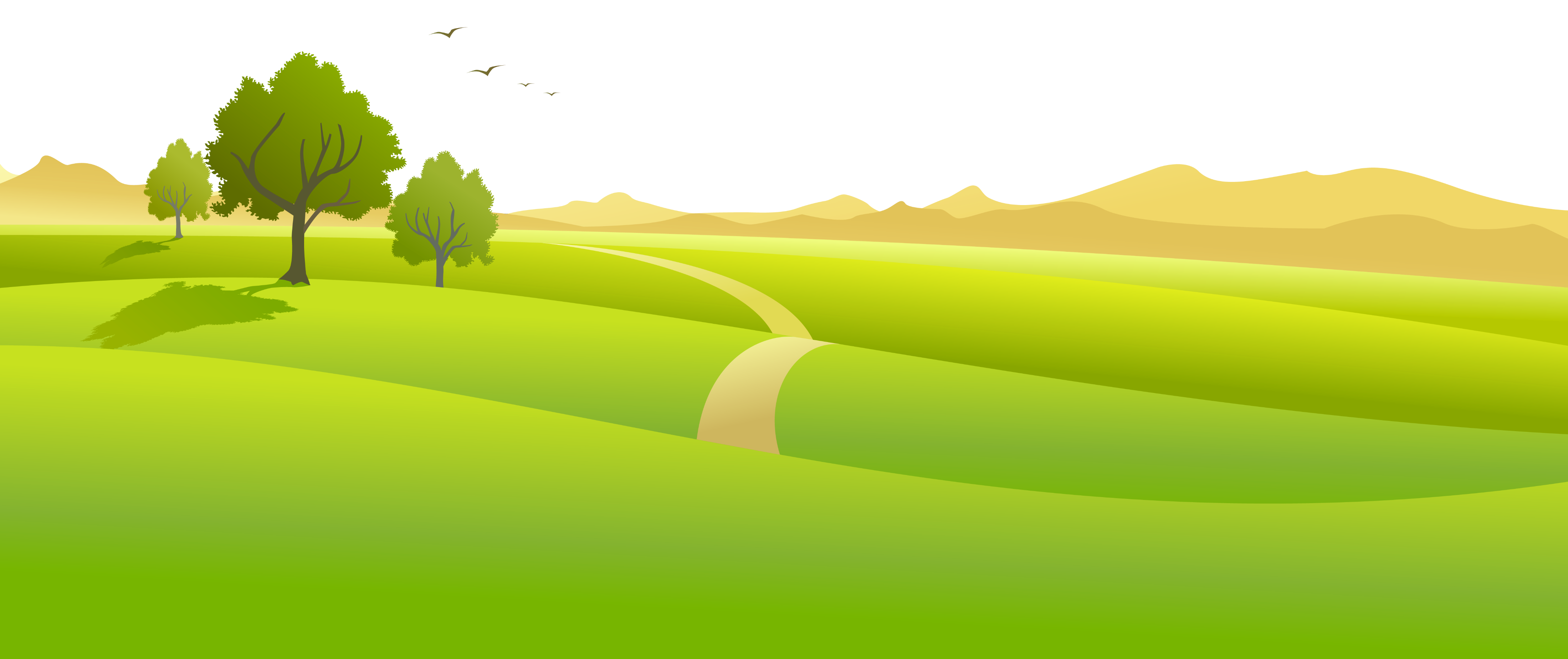 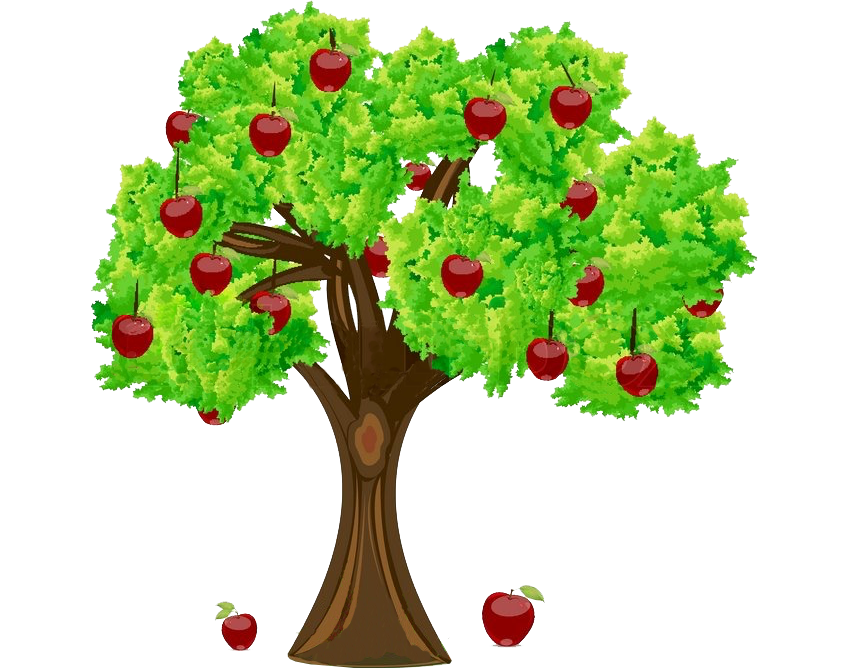 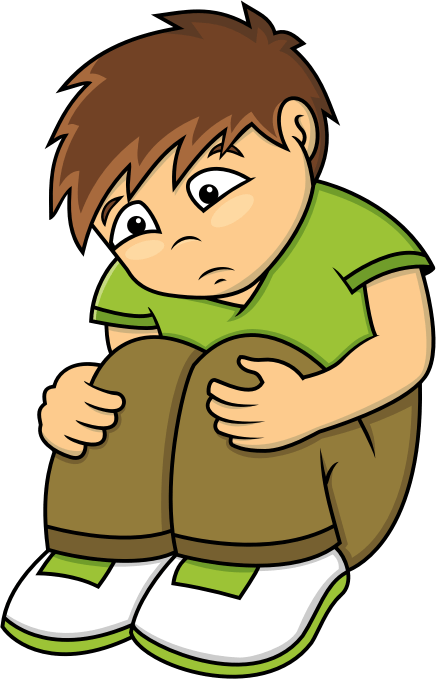 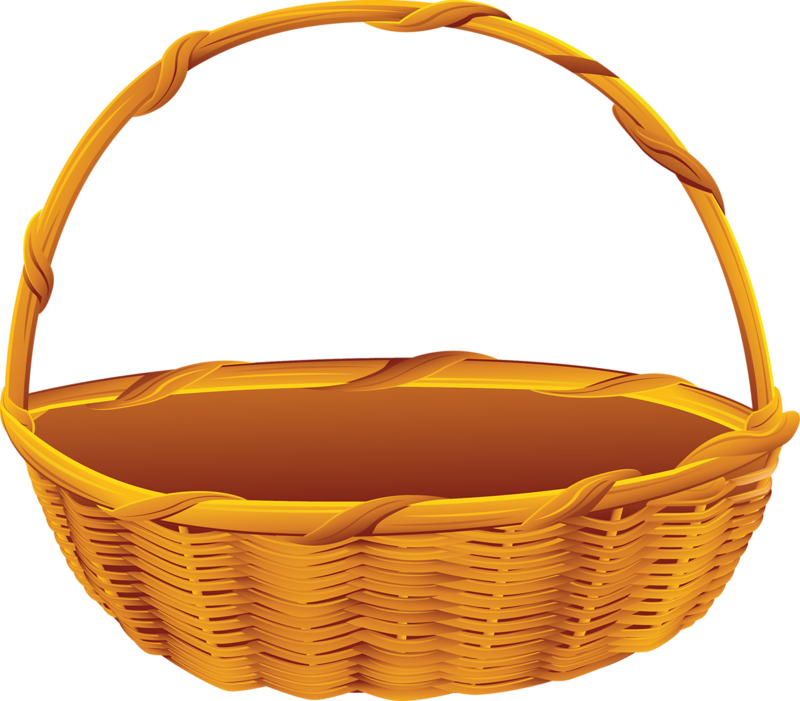 1. СЛИКА
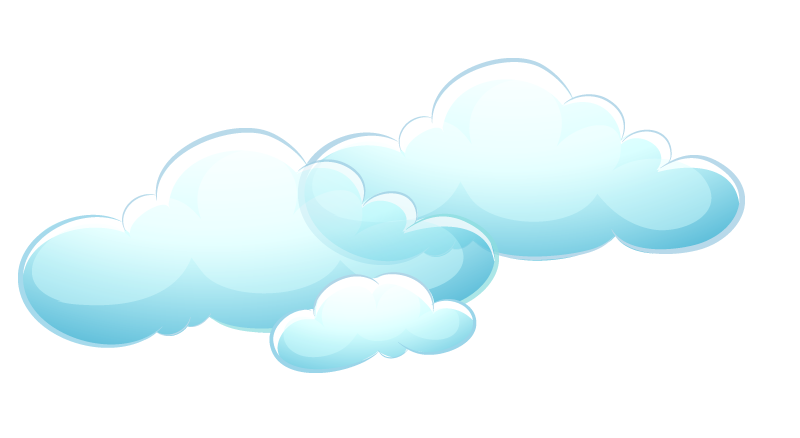 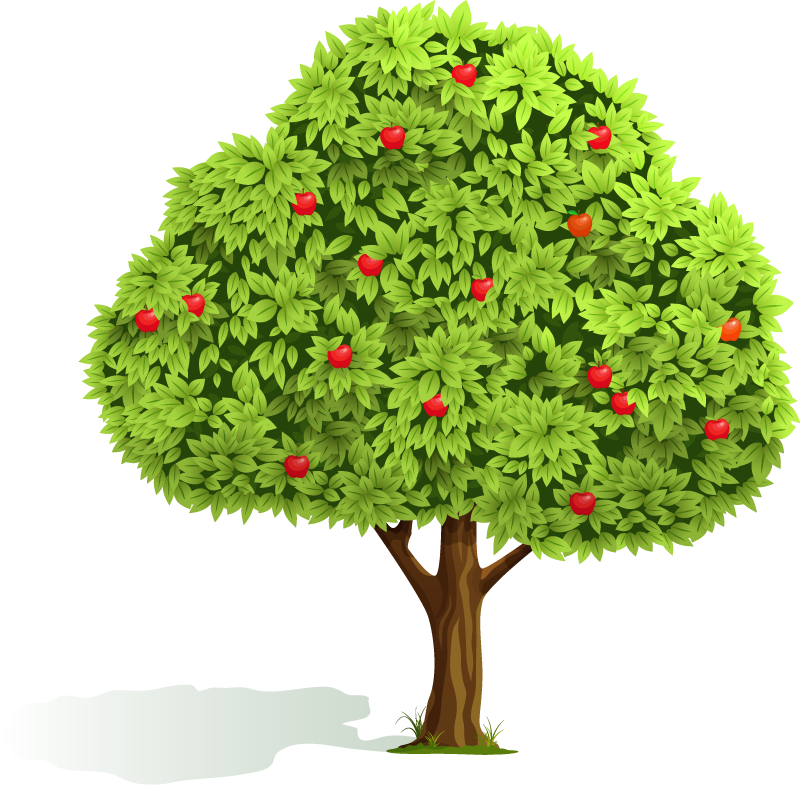 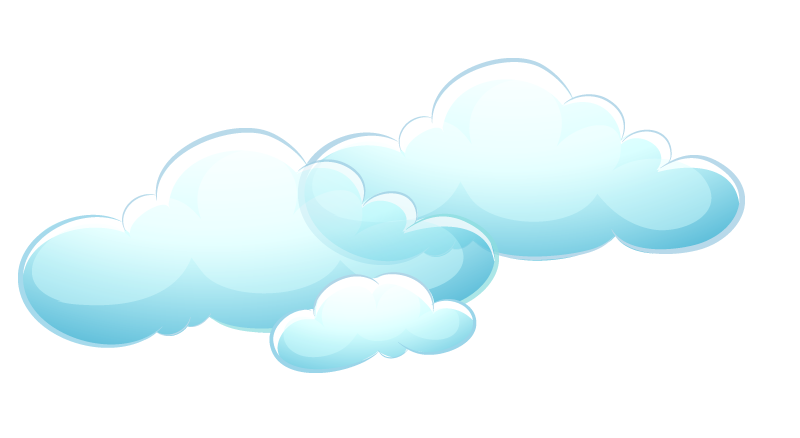 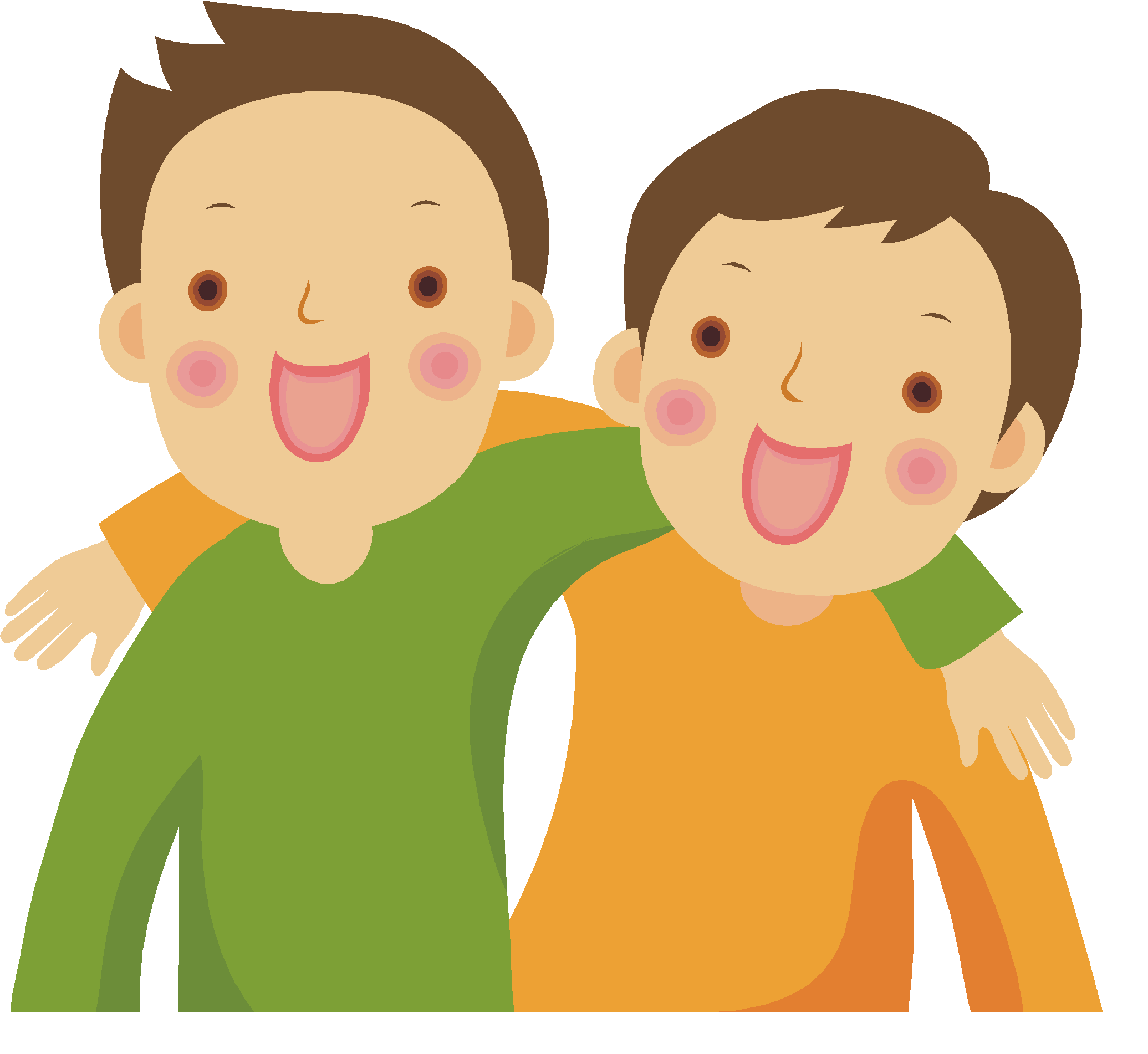 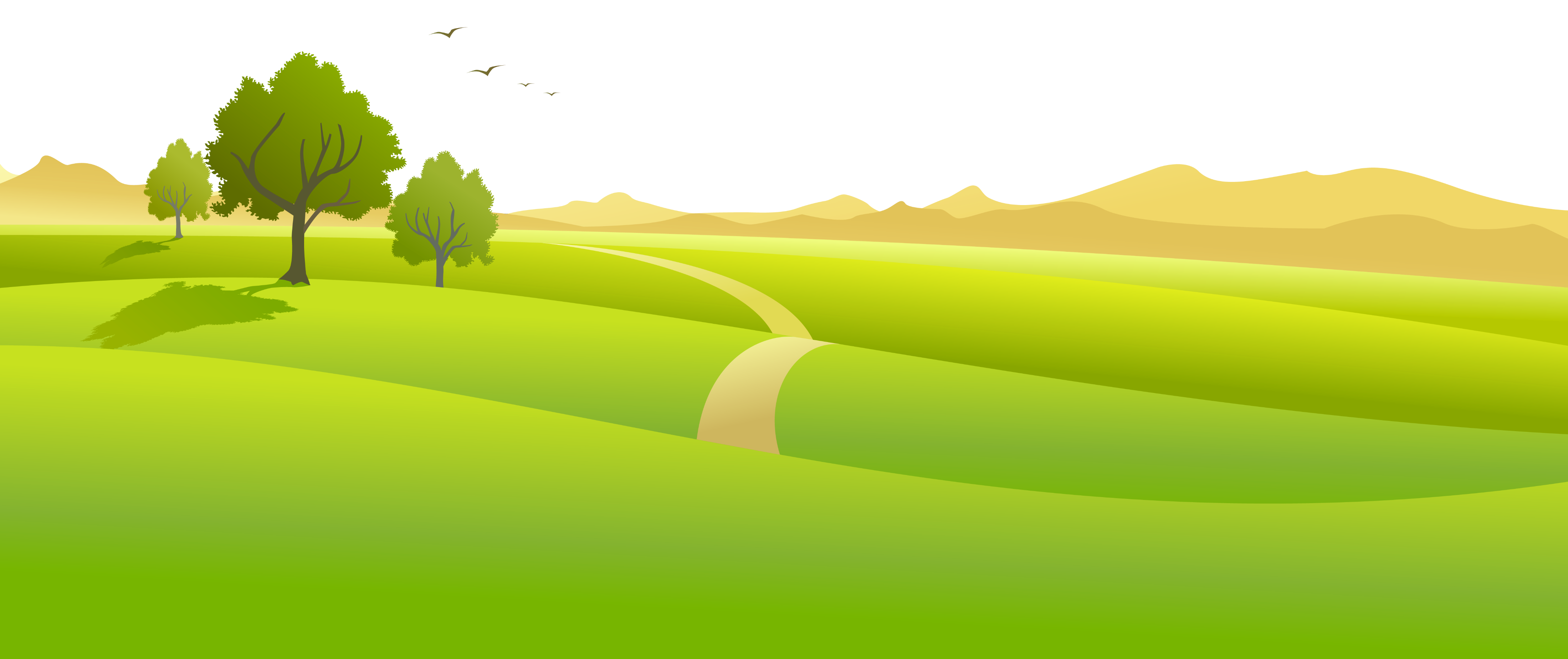 2. СЛИКА
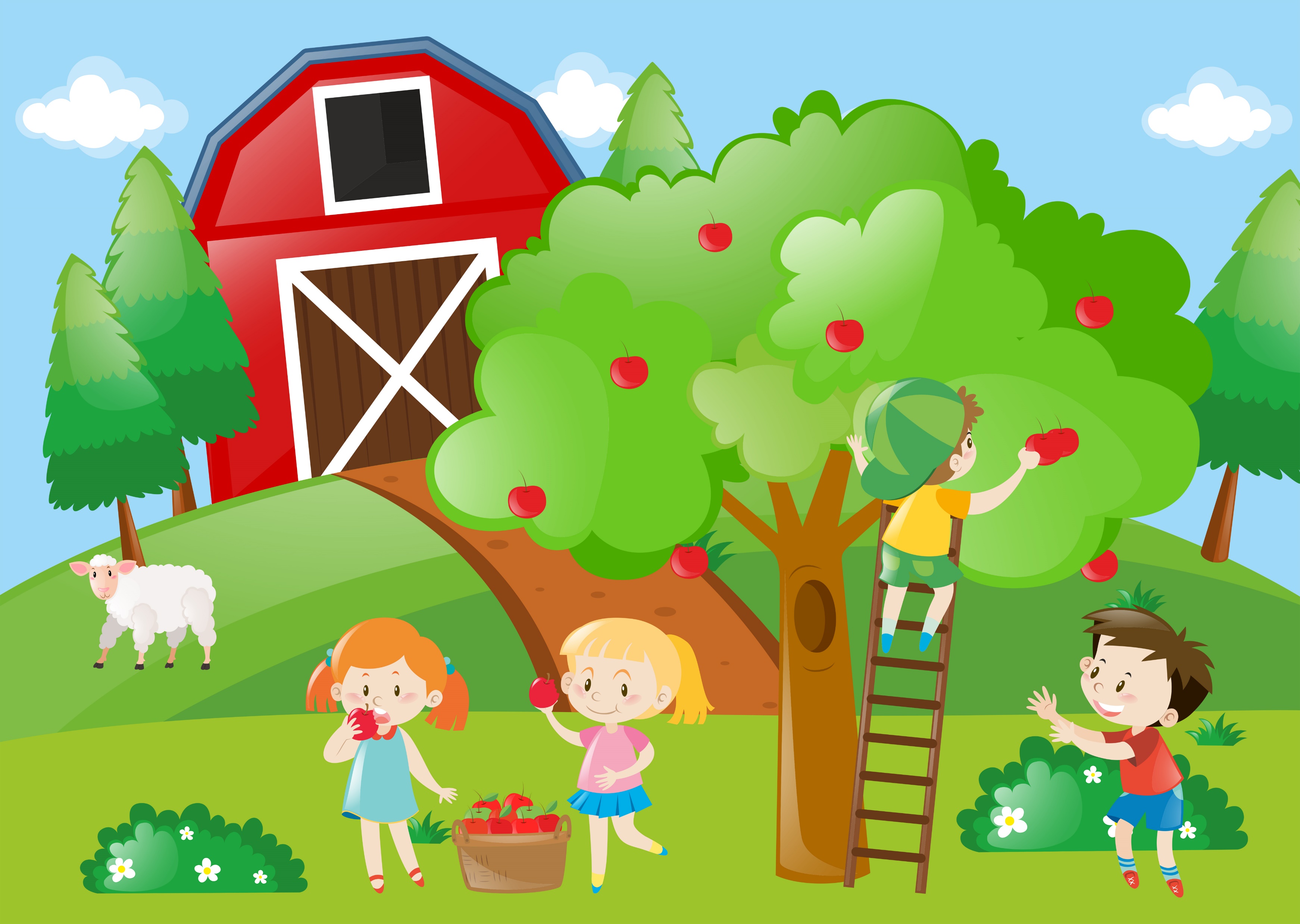 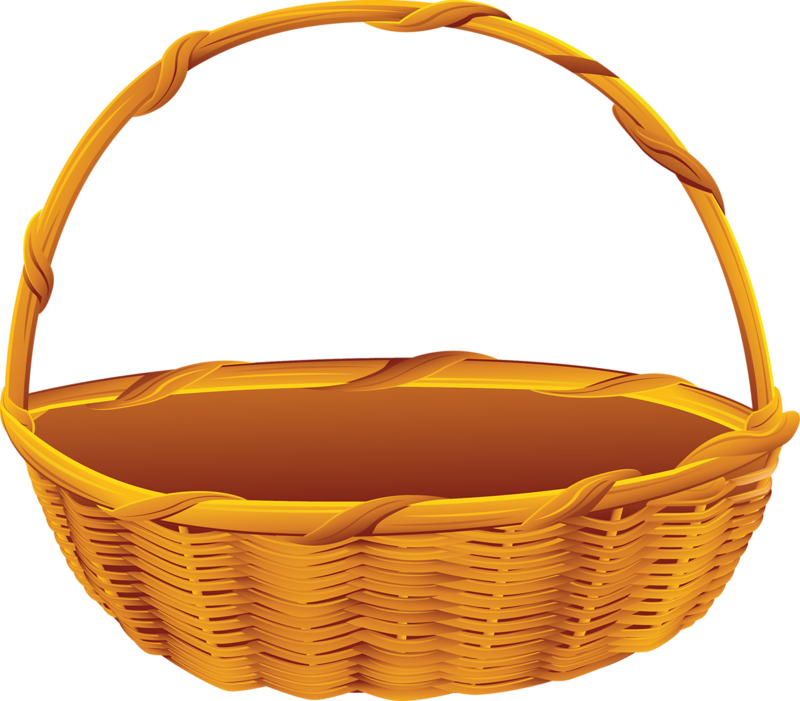 3. СЛИКА
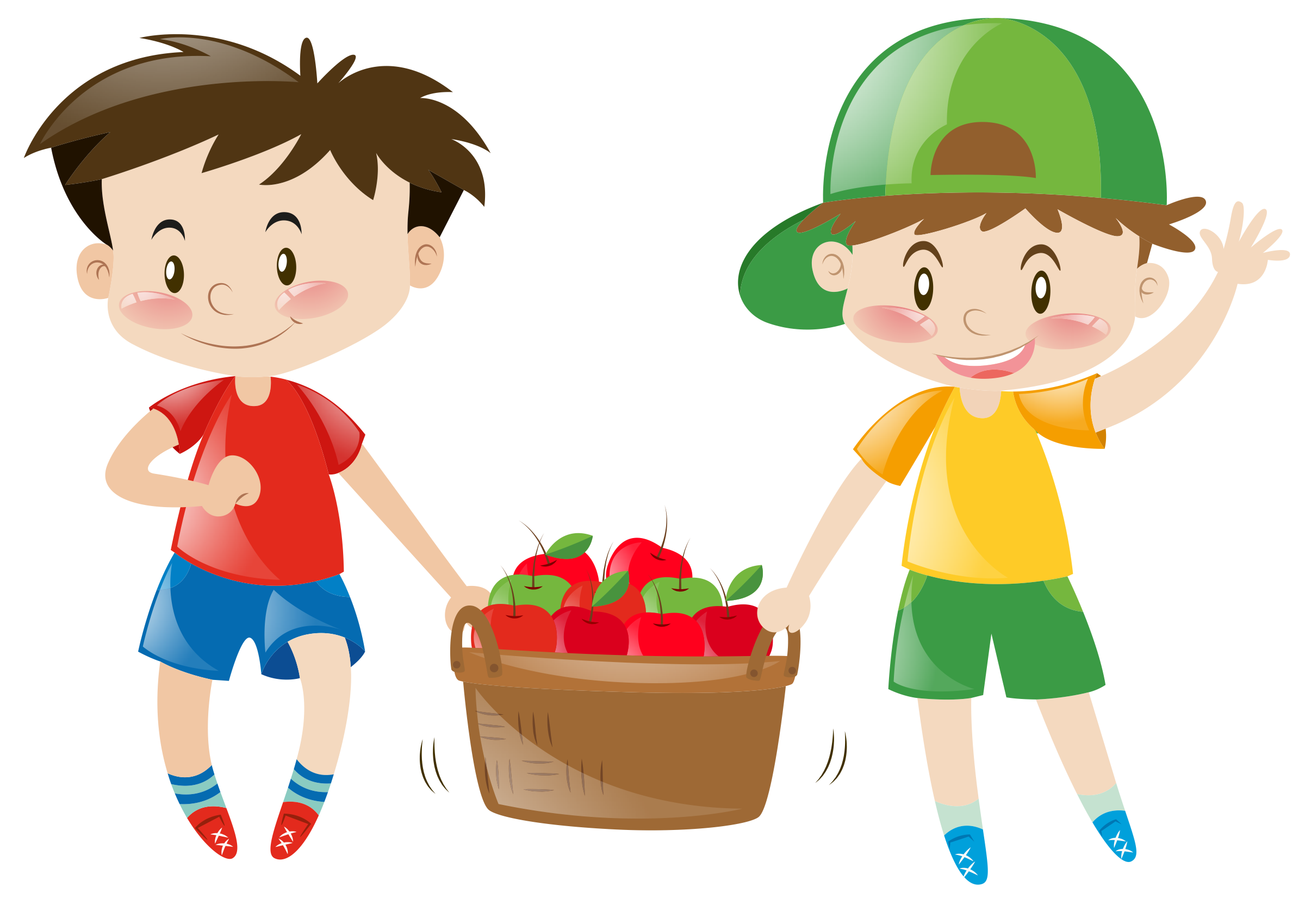 „ СВИ ТРЕБА ДА ЗНАЈУ ШТА ДРУГАРСТВО ЗНАЧИ, ЗАЈЕДНО СМО ЉЕПШИ, ЗАЈЕДНО СМО ЈАЧИ.“
4. СЛИКА
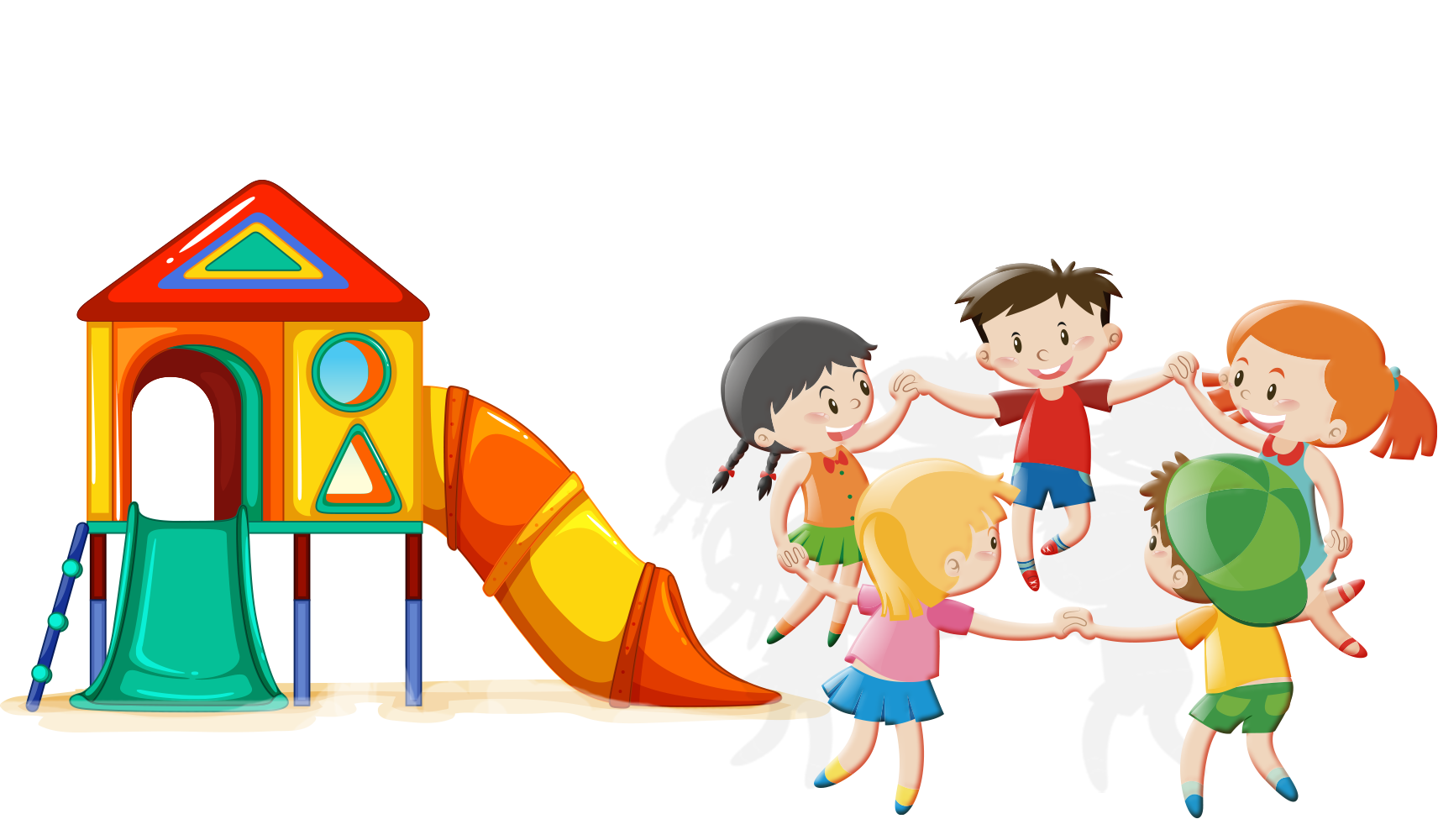 5. СЛИКА
ИГРА „ КОЛАРИЋУ-ПАНИЋУ
ИГРУ ИГРАЈУ ДВА ИГРАЧА. ОНИ УЗ ПОМОЋ ДУЖЕГ КОНОПЦА РАЗАПЕТОГ ИЗМЕЂУ ШАКА И ПРСТИЈУ, ПРАВЕ РАЗНЕ ОБЛИКЕ, А ЦИЉ ЈЕ ДА КАНАП НЕ СПАДНЕ СА ПРСТИЈУ И НЕ ОДВЕЖЕ СЕ.
ОПИС ИГРЕ
КОЛАРИЋ СЕ ИГРА  У ОТВОРЕНОМ КОЛУ ГДЈЕ ЗАДЊЕ ДВОЈЕ ДЈЕЦЕ ПОДИГНУ РУКЕ И ОСТАЛИ СЕ ПРОВЛАЧЕ ДОК СЕ СКРОЗ СВИ НЕ ЗАПЕТЉАЈУ, ЗАТИМ УЗ ИСТУ ПЈЕСМИЦУ КРЕЋЕ РАСПЛИТАЊЕ КОЛА
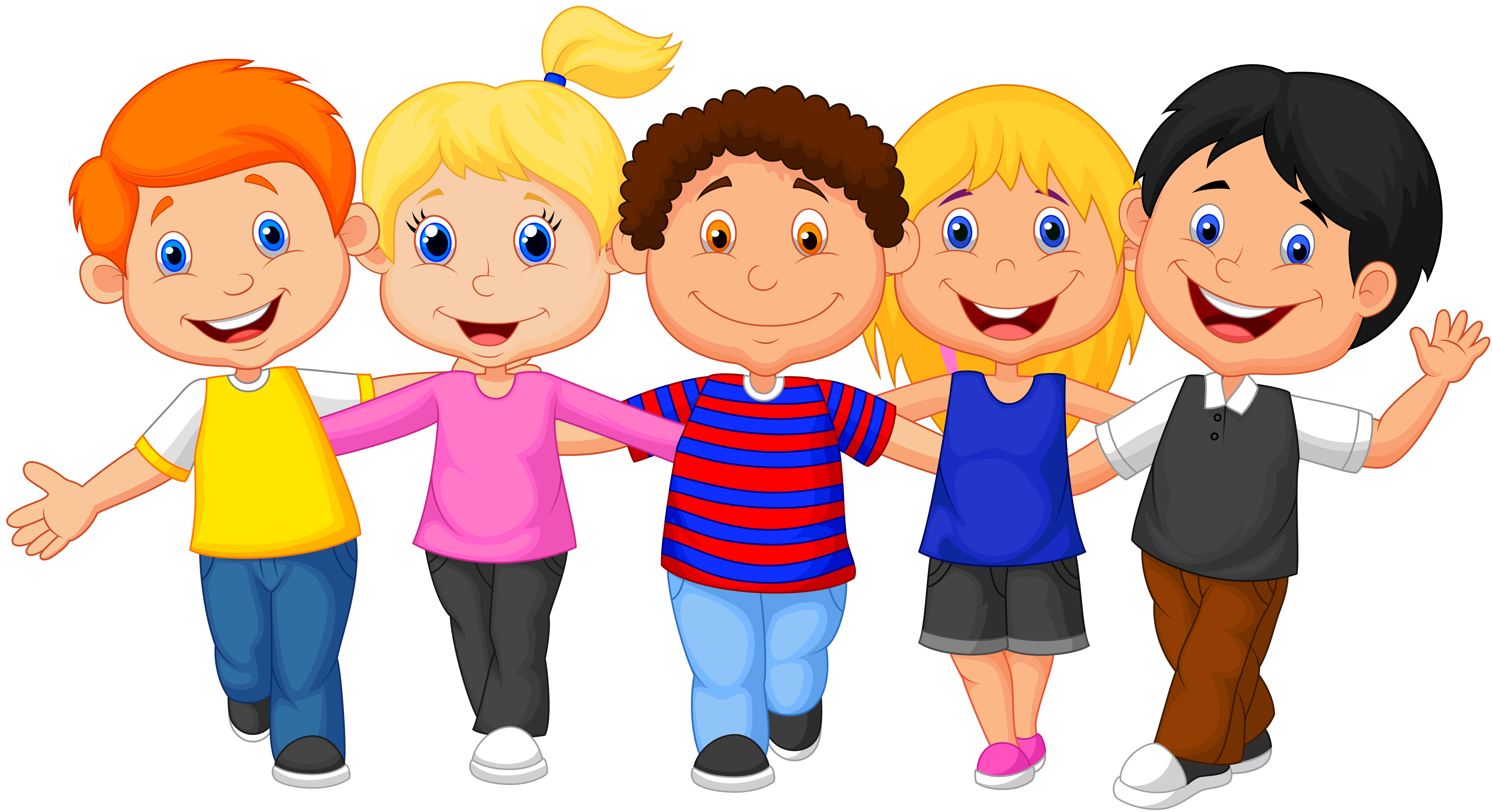 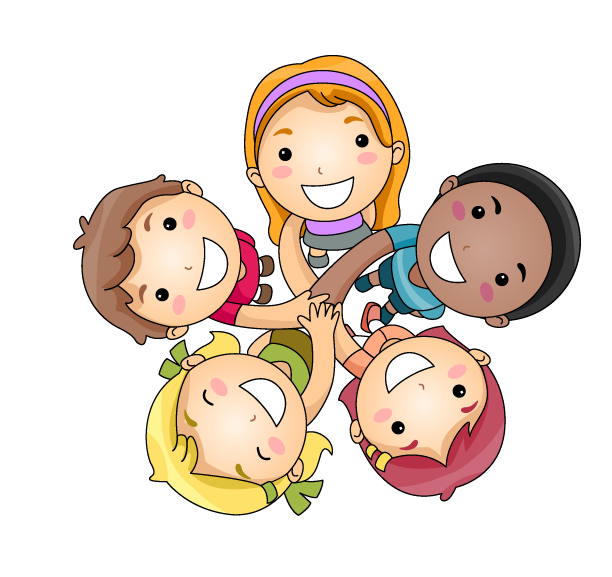 „ КОЛАРИЋУ-ПАНИЋУ“
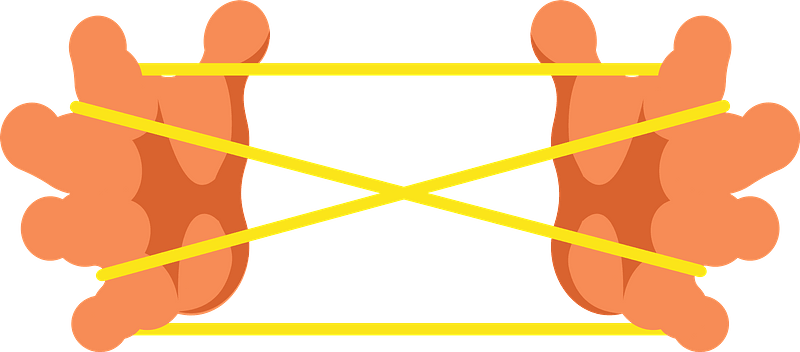 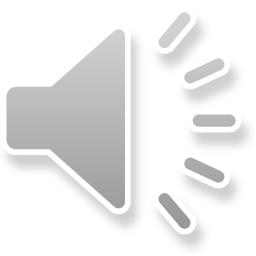